What is the likelihood that your model is wrong?  Generalized tests and corrections for overdispersion during model fitting and exploration
NWFSC (Seattle)
James Thorson, Kelli Johnson, 
Richard Methot, and Ian Taylor
Oct. 20, 2015
Outline
Likelihoods and random processes
Surplus production model
Steps for real-world assessments
Standardizing compositional data for input sample size
Estimating effective sample size
Exploring process errors for overdispersed fleets
Plan moving forward
Probability of the model given data
Likelihoods
Likelihoods
Likelihoods
Likelihoods
Likelihoods
Likelihoods
Likelihoods
Implications
If you want to estimate fixed effects ….
… and there’s additional stochastic process that is unobservable…
… then you can estimate fixed-effects via a mixed-effects model!
Benefits
Generic approach to correlations, heteroskedasticity, and heterogeneity
(Fixes most violations in statistical models)
Likelihoods
Hierarchical models
Why would you make a hierarchy of parameters?
Stein’s paradox and shrinkage – Pooling parameters towards a mean will be more accurate on average
Biological intuition – Formulate models based on knowledge of constituent parts 
Variance partitioning – Separate different sources of variability (e.g., measurement errors!)

More reading
Thorson, J.T., Minto, C., 2015. Mixed effects: a unifying framework for statistical modelling in fisheries biology. ICES J. Mar. Sci. J. Cons. 72, 1245–1256. 
https://github.com/james-thorson/mixed-effects
Likelihoods
Surplus production model
Surplus production model
Surplus production model
Restrictions
Assume r is known
(Otherwise scale K is confounded with productivity r)
Programming techniques
Explicit-F parameterization
Treat exploitation rate as random effect, with variance fixed at low value (CV=0.01)
Code publicly available:
https://github.com/James-Thorson/state_space_production_model
Surplus production model
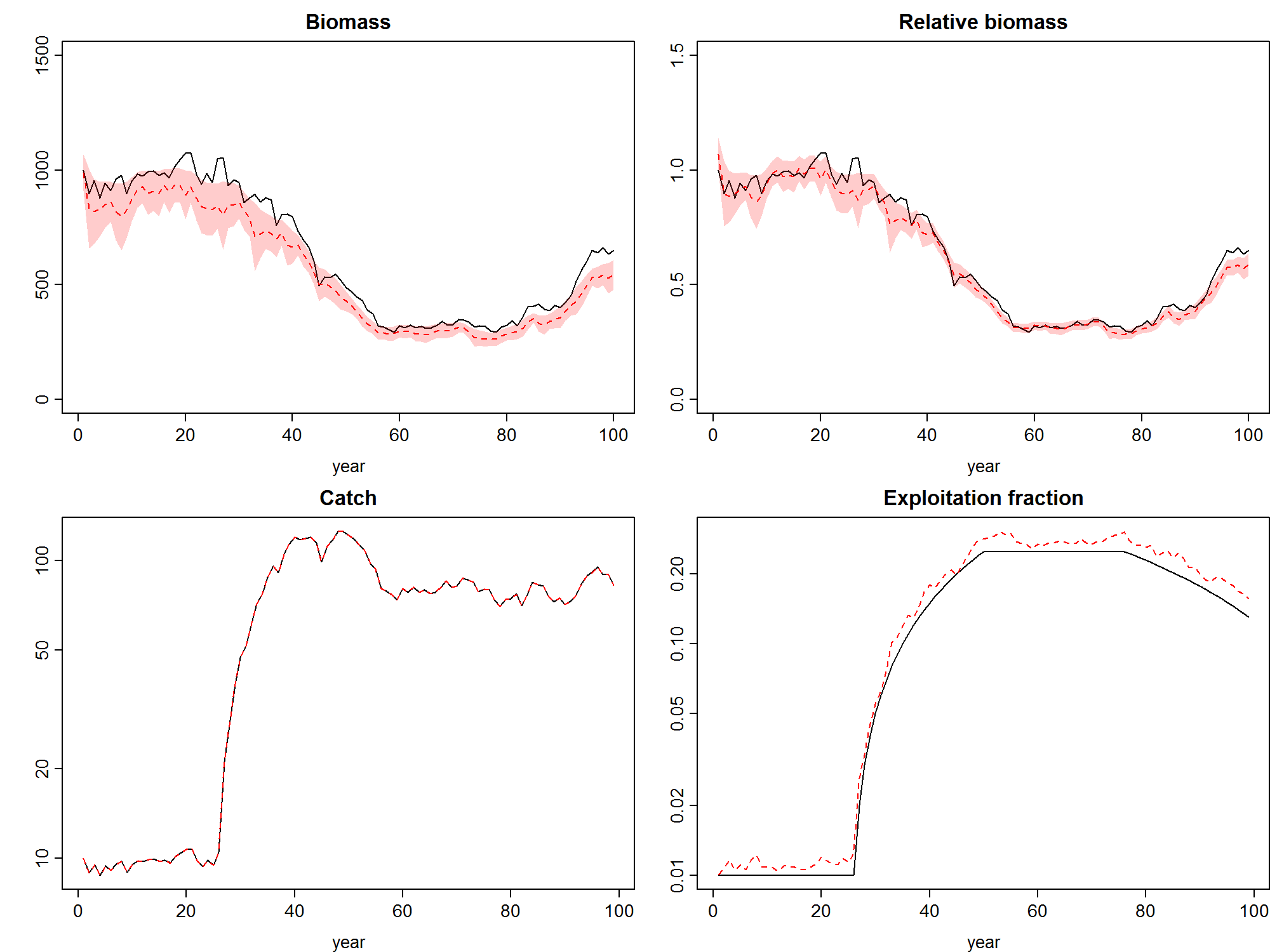 Estimating overdispersion
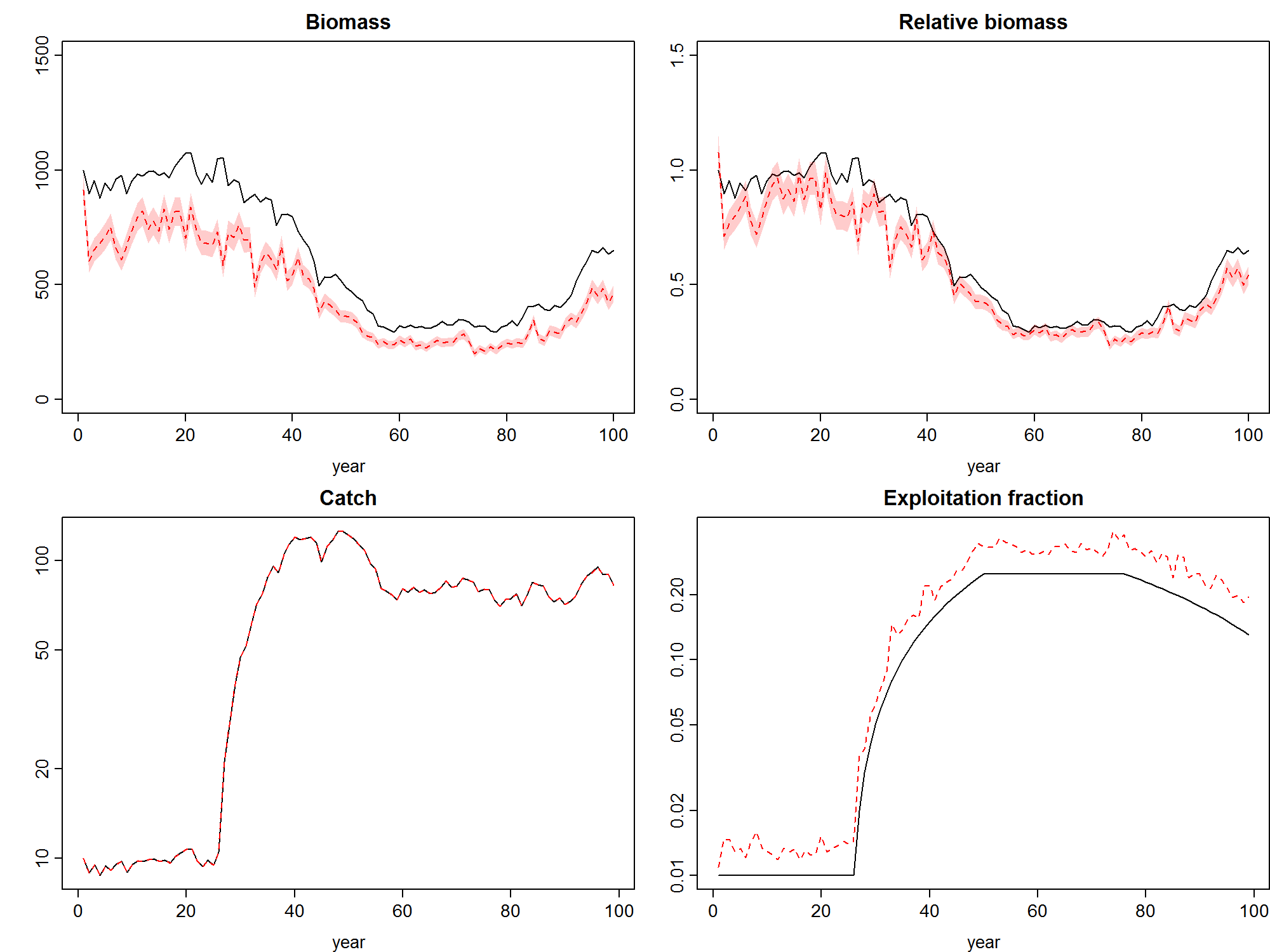 Neglecting overdispersion
Surplus production model
Accounting for overdispersion improves parameter estimates (estimate, ignore, true)
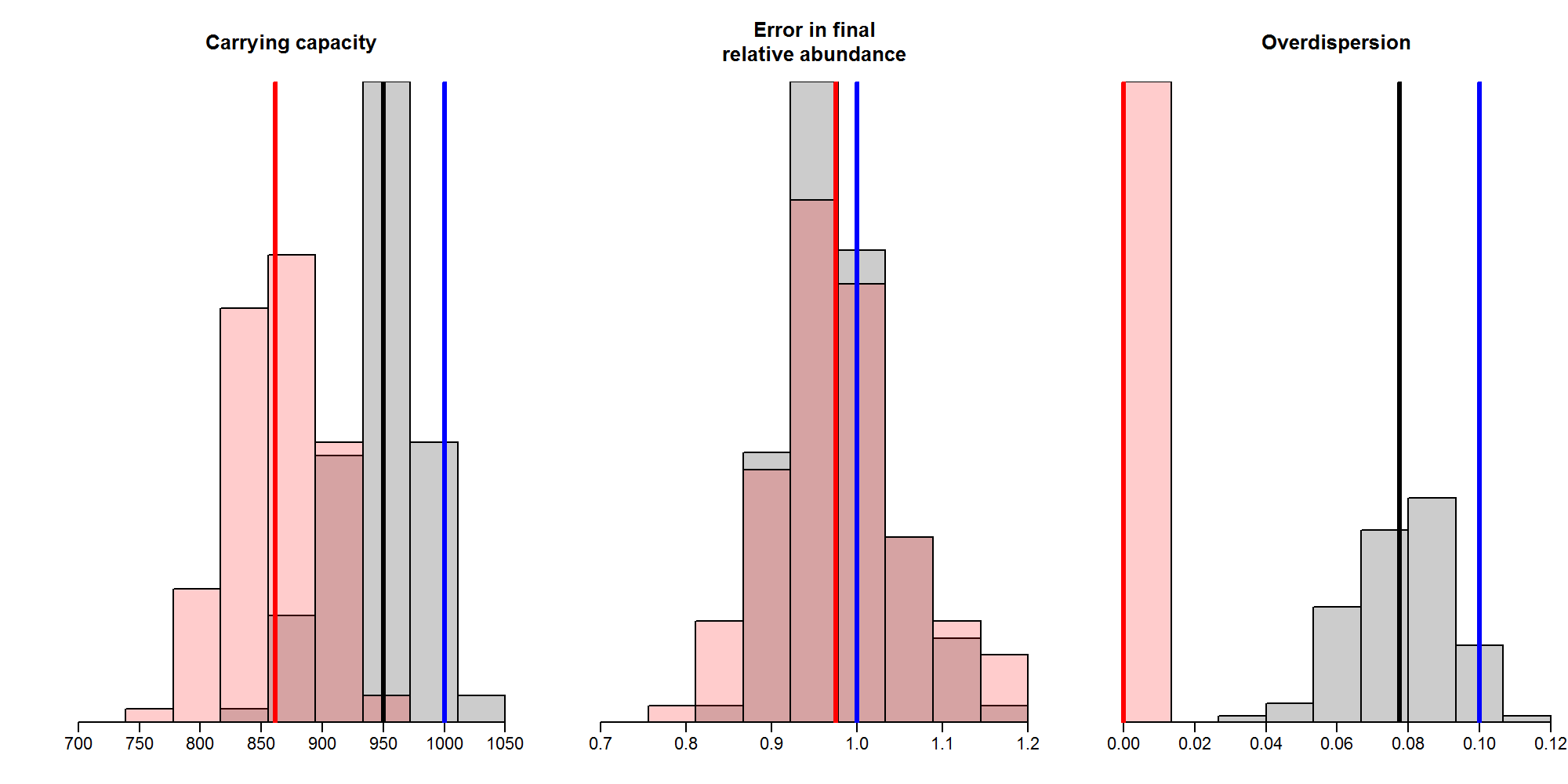 Step #1: Comp. standardization
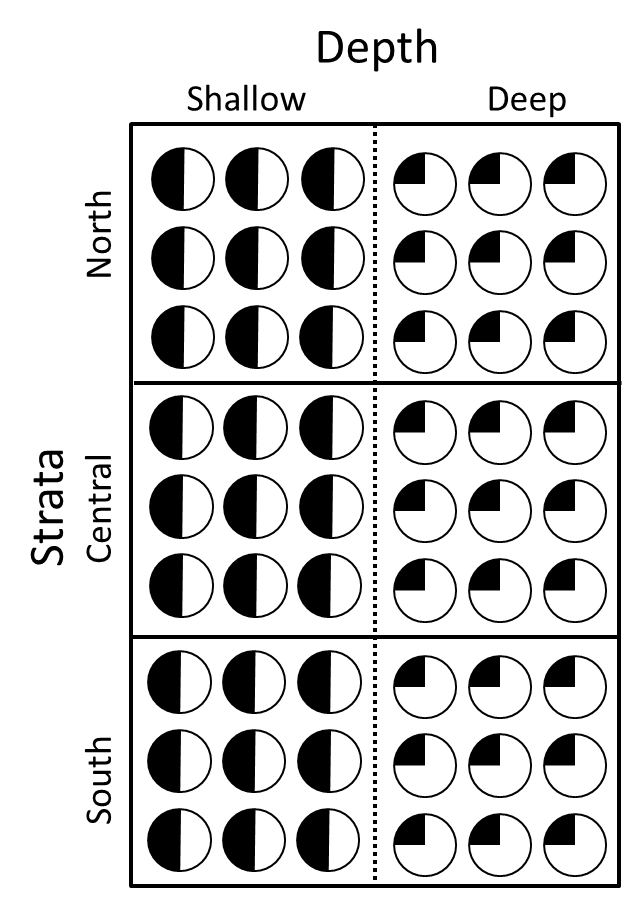 Three sampling “Strata”: latitude
Difference in age-structure by depth
Thorson, J.T., 2014. Standardizing compositional data for stock assessment. ICES J. Mar. Sci. J. Cons. 71, 1117–1128.
Step #1: Comp. standardization
Step #1: Comp. standardization
Difference in age structure by depth
Dotted: inshore
Dashed: offshore
Solid: combined
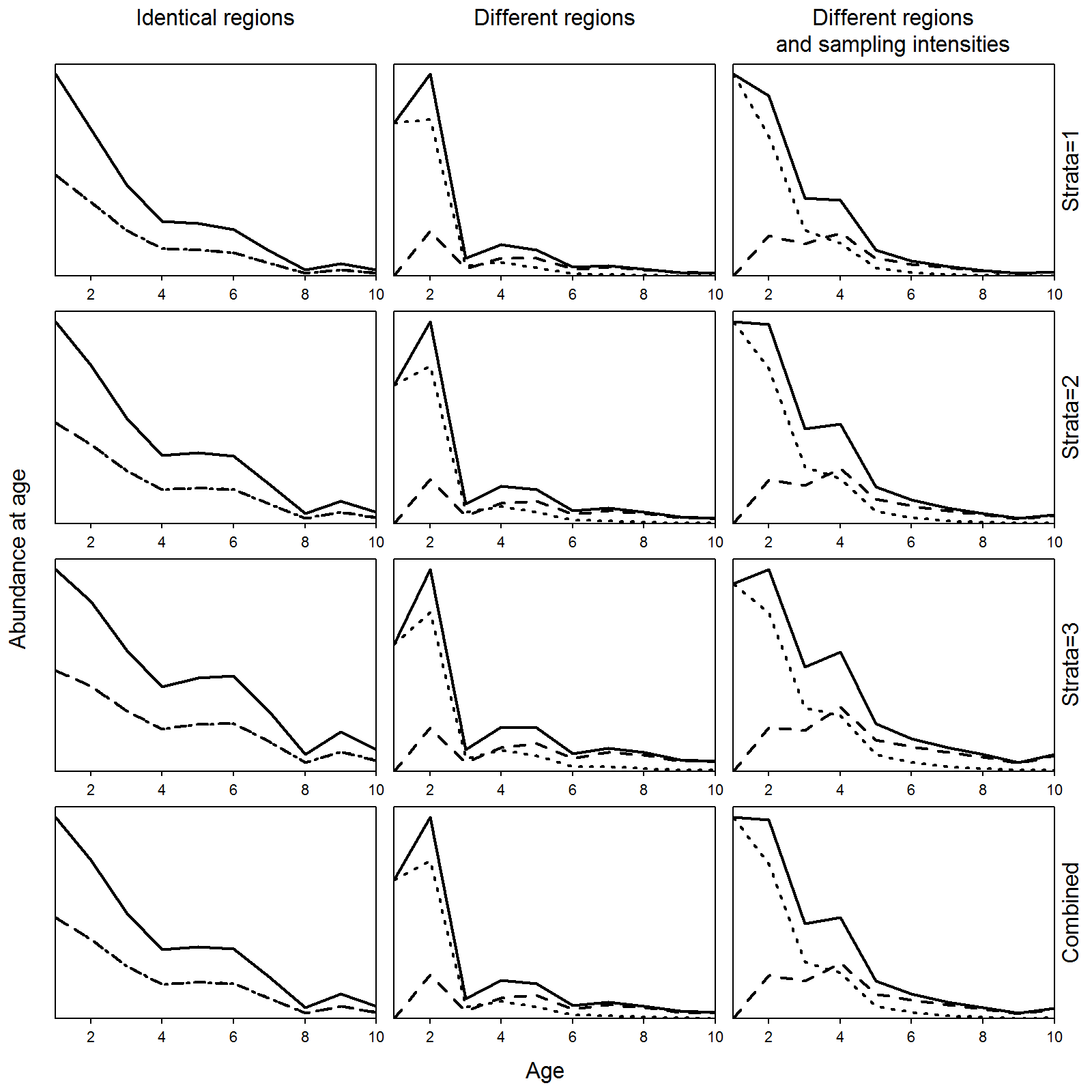 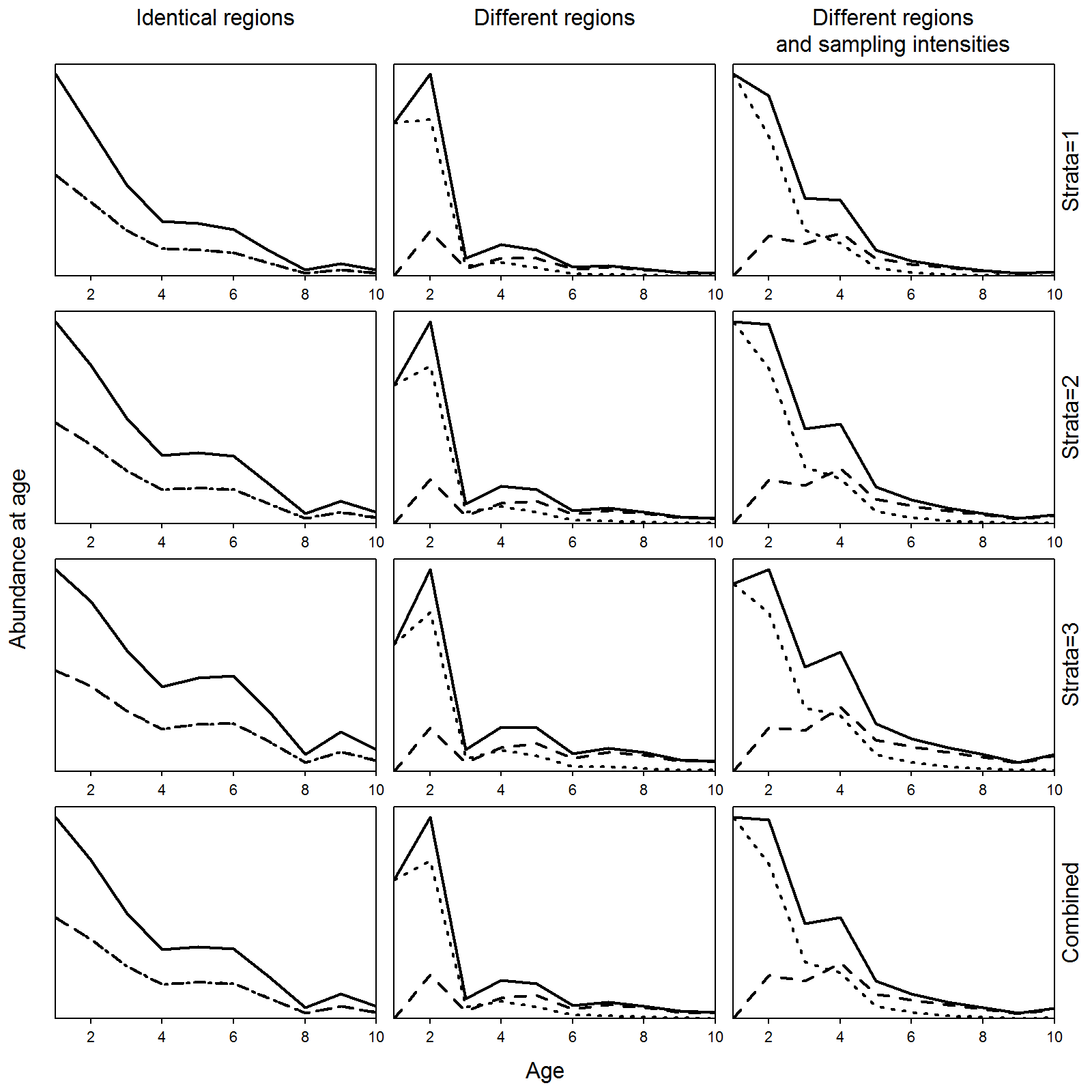 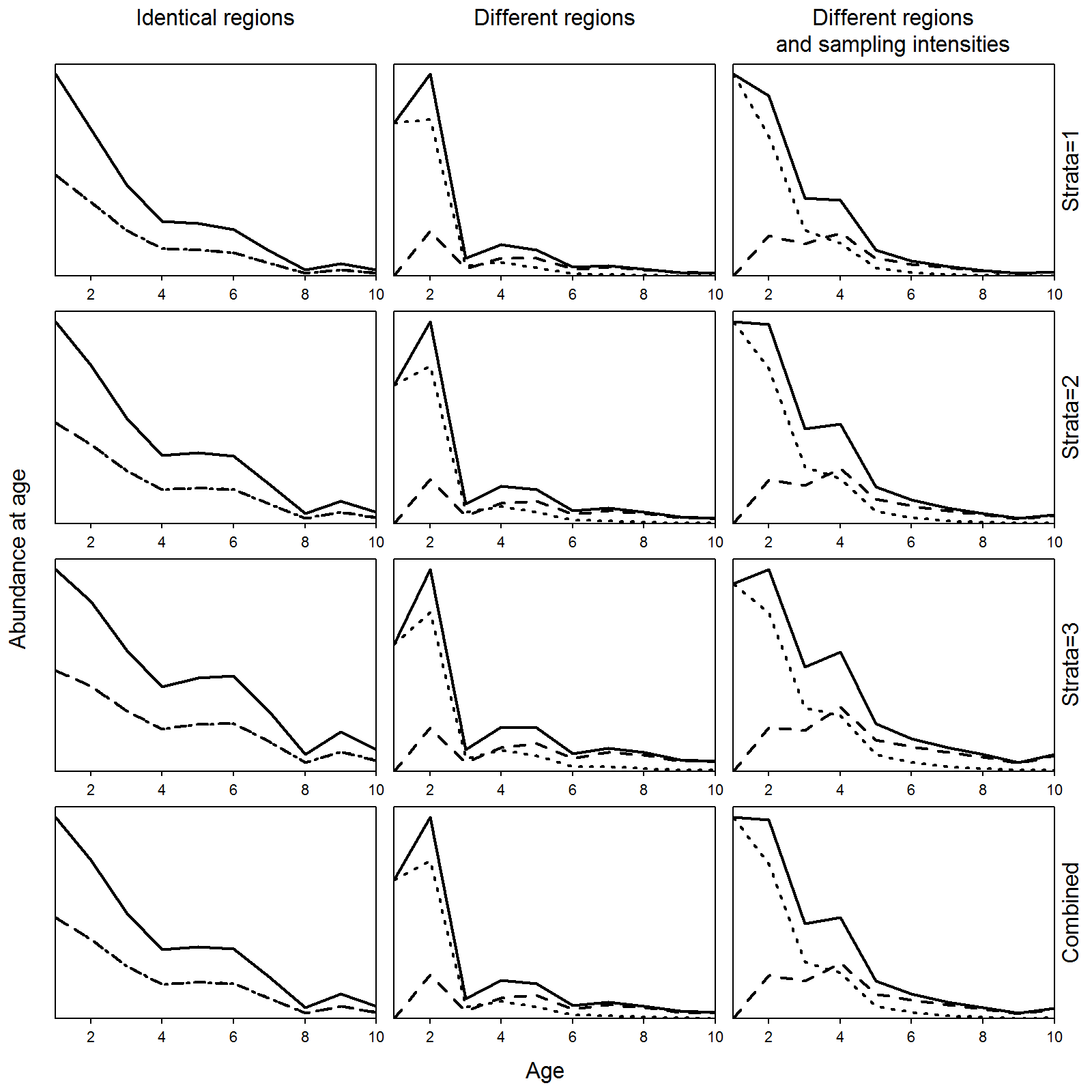 Step #1: Comp. standardization
Four estimators
Design-based
Dirichlet-multinomial
Normal approx.
Normal w/ process error
Performance for estimating proportion at age
Top of panel
RMSE, low is good
(bias), close to zero is good
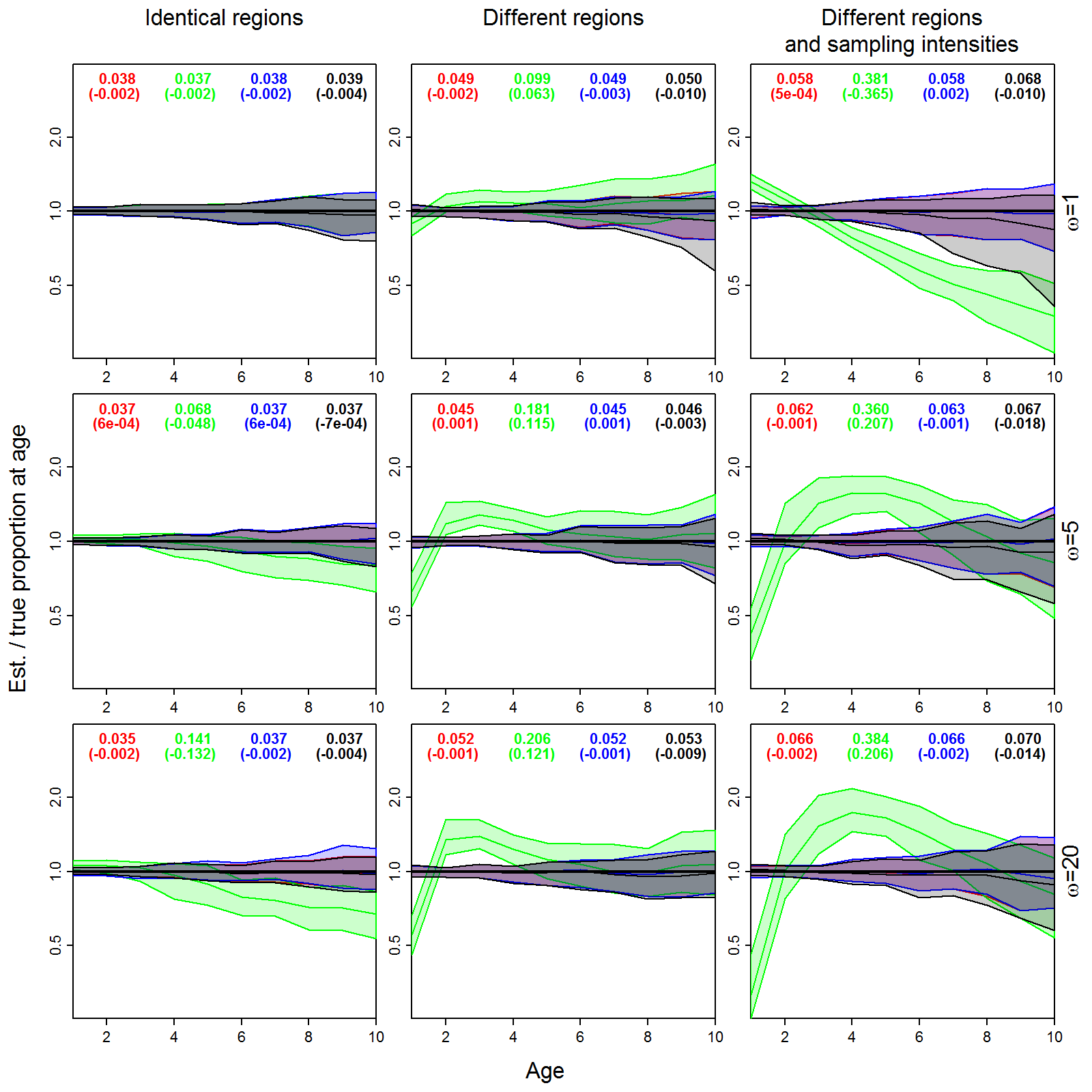 Step #1: Comp. standardization
Estimating overdispersion
Dirichlet-multinomial
Normal approx.
Normal w/ process error
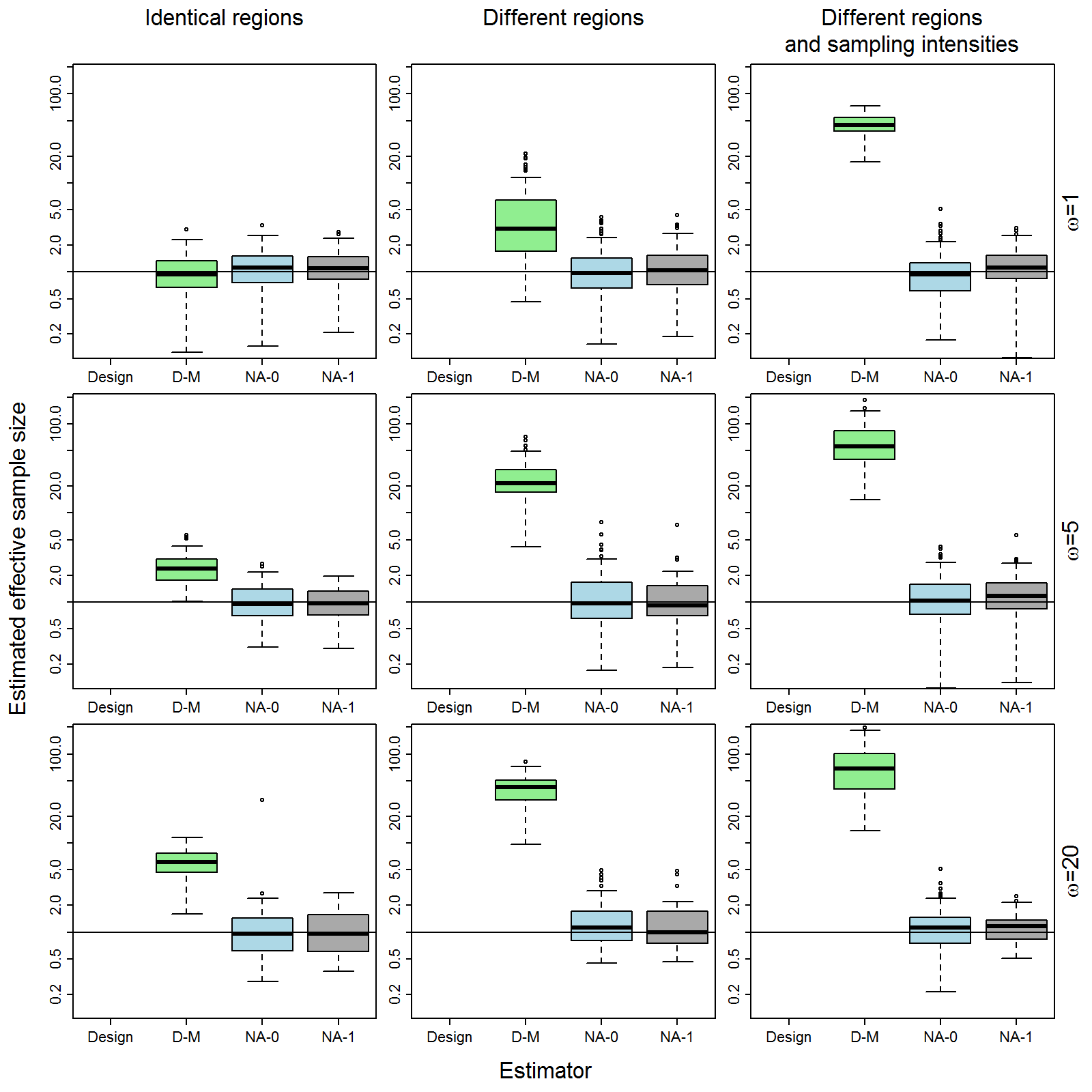 Step #2: Estimating Neffective
Modify Stock Synthesis V3.3 
target release date: Jan. 2016
New feature: Dirichlet-multinomial distribution
Turn-on for any fleet (fishery or survey)
Works for length/age comps
Should work for conditional age-at-length and length-at-age (but is not tested)
Allows mirroring (single parameter for multiple fleets)
Useful for spatially stratified models (e.g., Canary rockfish)
Step #2: Estimating Neffective
Step #2: Estimating Neffective
Step #2: Estimating Neffective
Linear effective sample size
New parameter has similar action to iterative-reweighting factors
Therefore…
Compare its performance with McAllister-Ianelli iterative reweighting approach
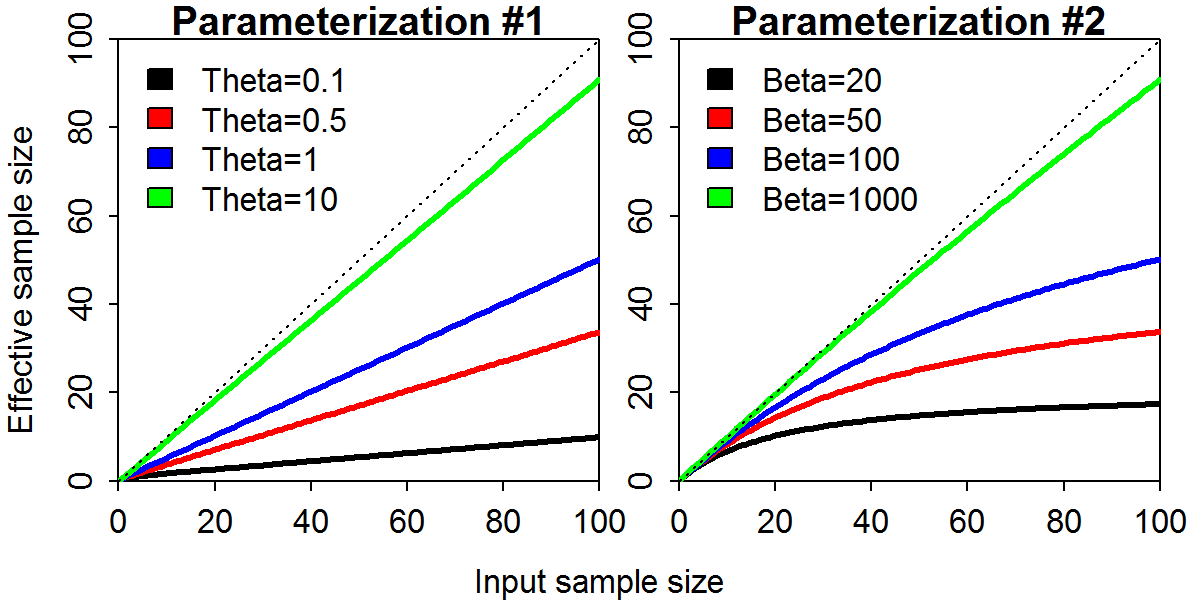 Step #2: Estimating Neffective
Factorial design
Three levels of overdispersion
Three true sample sizes (N={25,100,400})

Conclusion
Dirichlet-multinomial estimates Neff accurately
Small positive bias given high true sample size
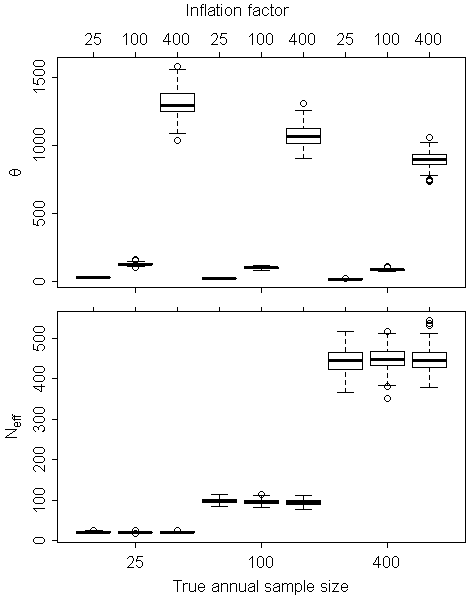 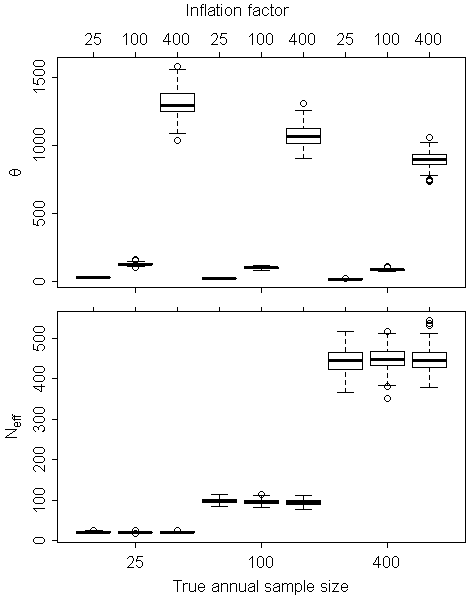 Step #2: Estimating Neffective
Performance for estimating parameters?
Works similarly to McAllister-Ianelli method
True overdispersion
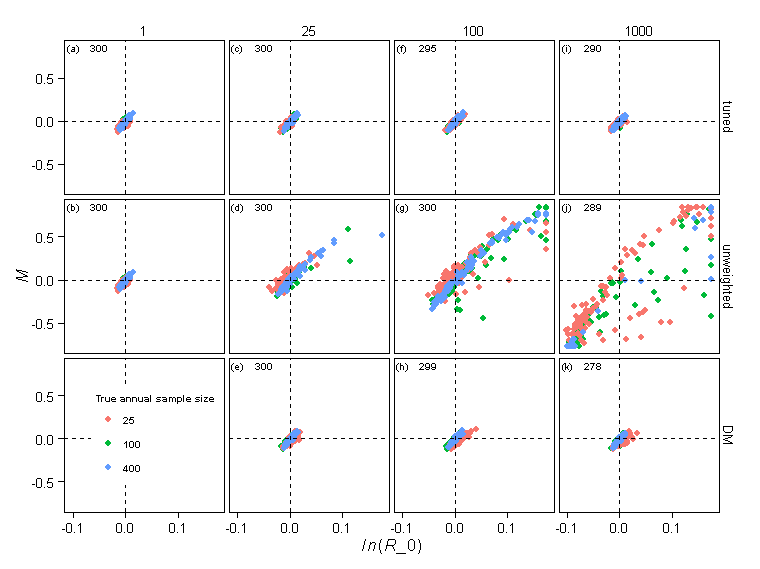 Estimation method
Step #2: Estimating Neffective
Case study: pacific hake
Four models:
Unweighted, McAllister-Ianelli, Dirichlet-multinomial, 
no fishery ages
Conclusion: Works similarly to McAllister-Ianelli
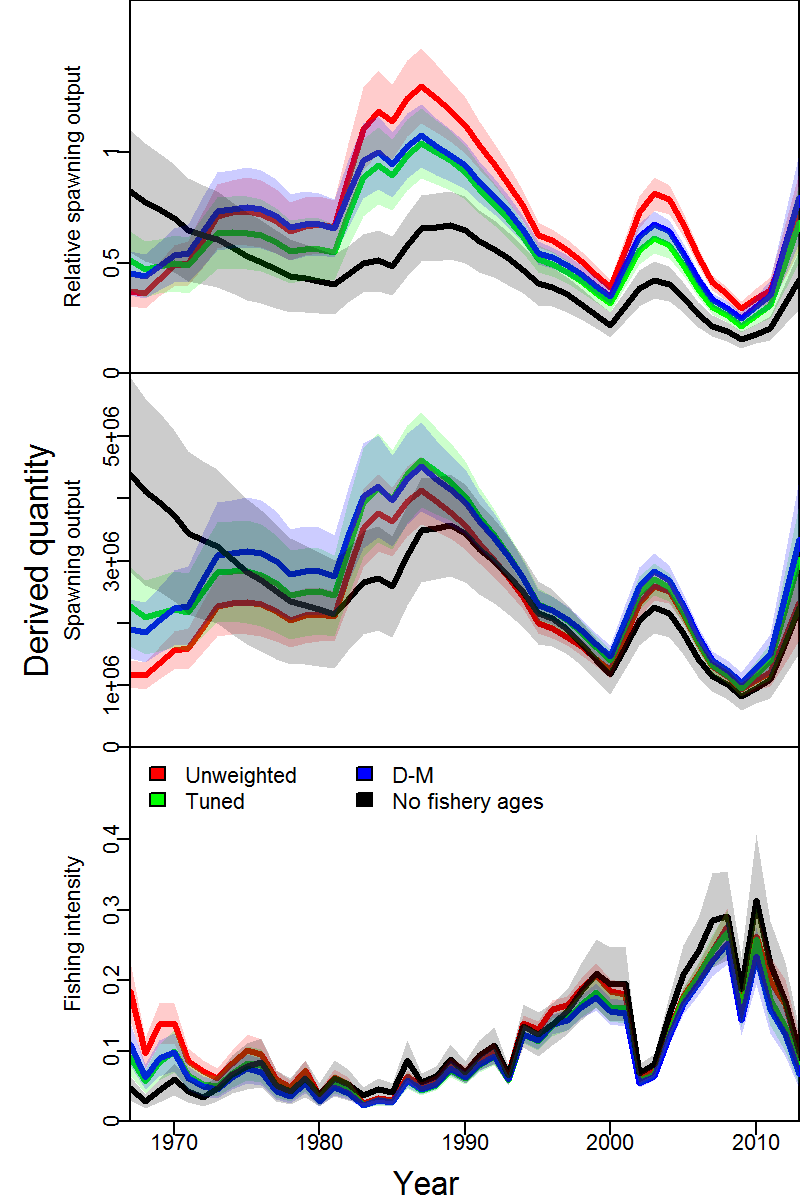 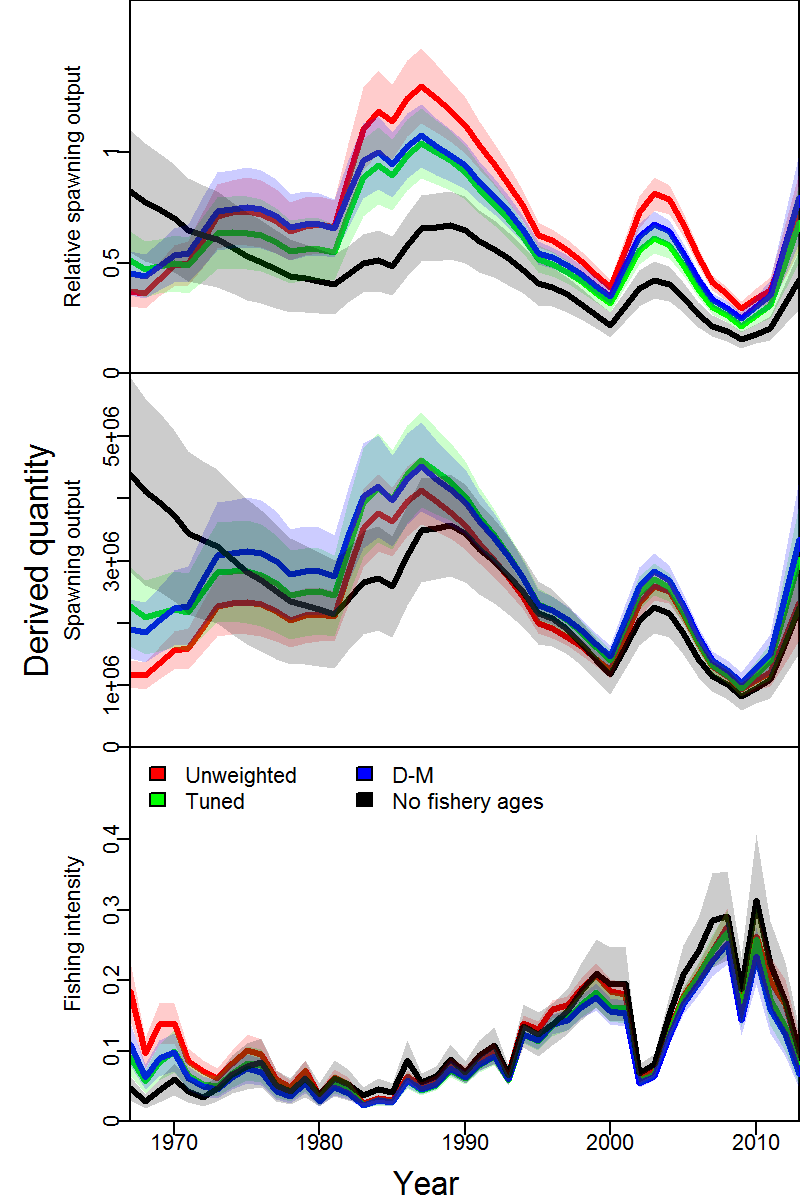 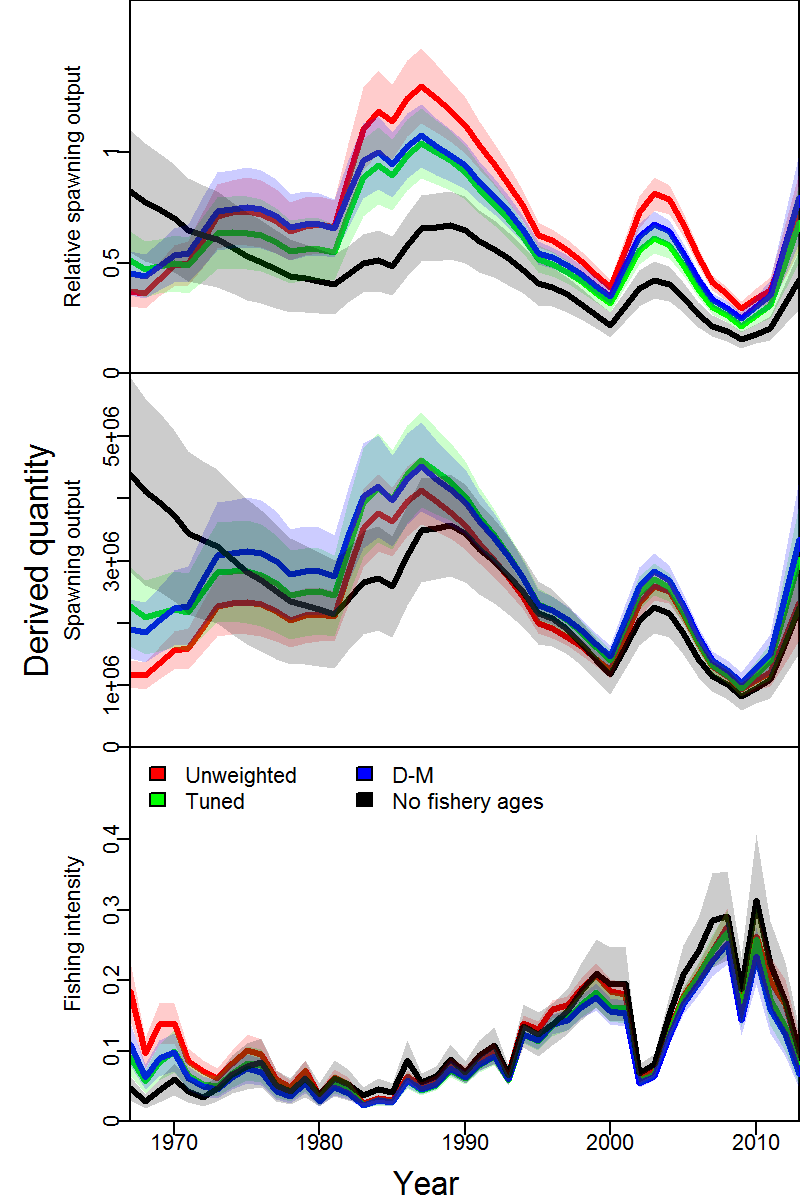 Step #2: Estimating Neffective
Benefits of internal estimation
Allows proper weighting during profiles and sensitivities
Profiles/sensitivities currently aren’t often tuned 
Propagates uncertainty during standard errors and forecast intervals
Uncertainty in weighting currently not included in any confidence/credible intervals 
Permits focus on other iterative model-fitting steps
Variance of process errors!
Step #3: Process errors
Many methods to estimate process errors in assessment models
Add a penalty and “wing it”
Just call it “penalized likelihood” and hope no one asks…
Eye-ball fit to data
Ad hoc tuning
First-order approximations
Statistically motivated tuning (G. Thompson, pers. comm.)
Sample variance plus estimation variance (Methot and Taylor 2014, CJFAS)
Clever model modifications
Empirical weight-at-age
Statistical methods
Laplace approximation (Thorson Hicks Methot 2014 ICESJMS)
Bayesian estimation (e.g., Mäntyniemi et al. 2013 CJFAS)
Step #3: Process errors
Laplace approximation
ADMB – very slow
Requires iterative re-fitting of model
TMB – fast and efficient
Requires rebuilding code
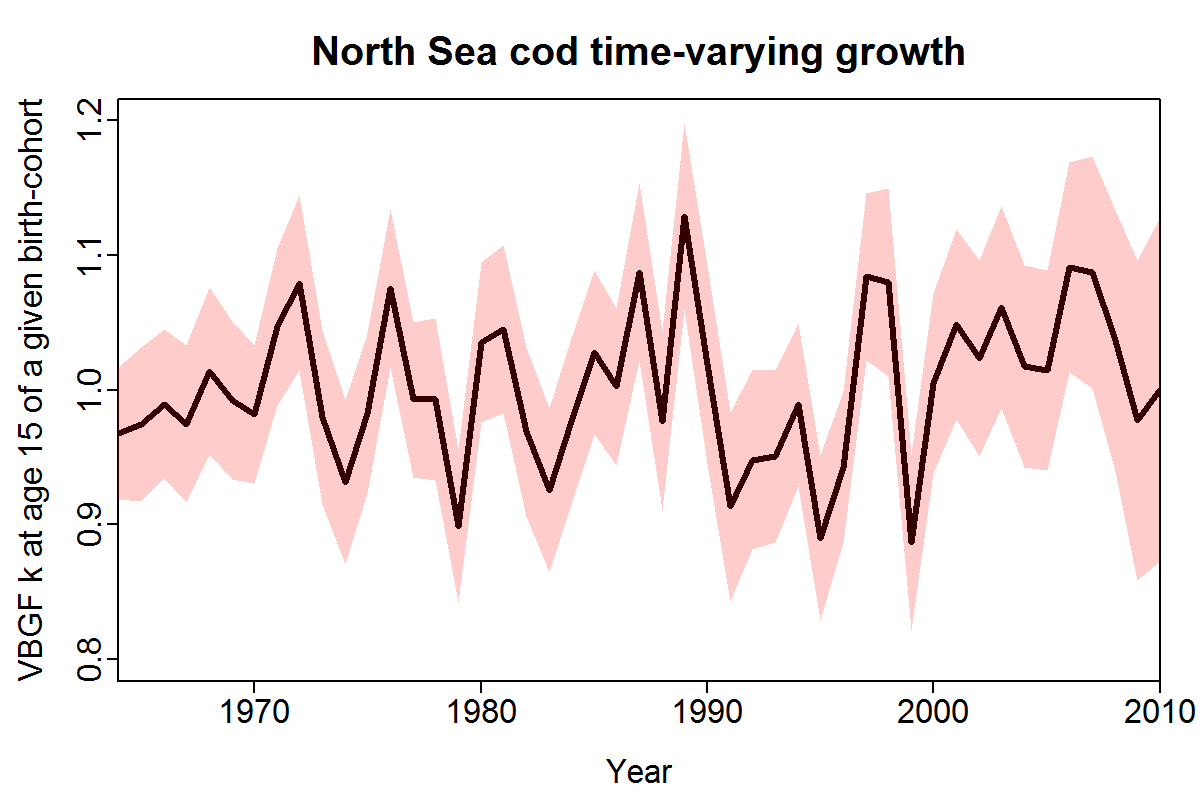 Step #3: Process errors
Template Model Builder
Permits faster estimation with more parameters
Fully spatial delay-difference model 
Accounts for spatial variation in spawning biomass
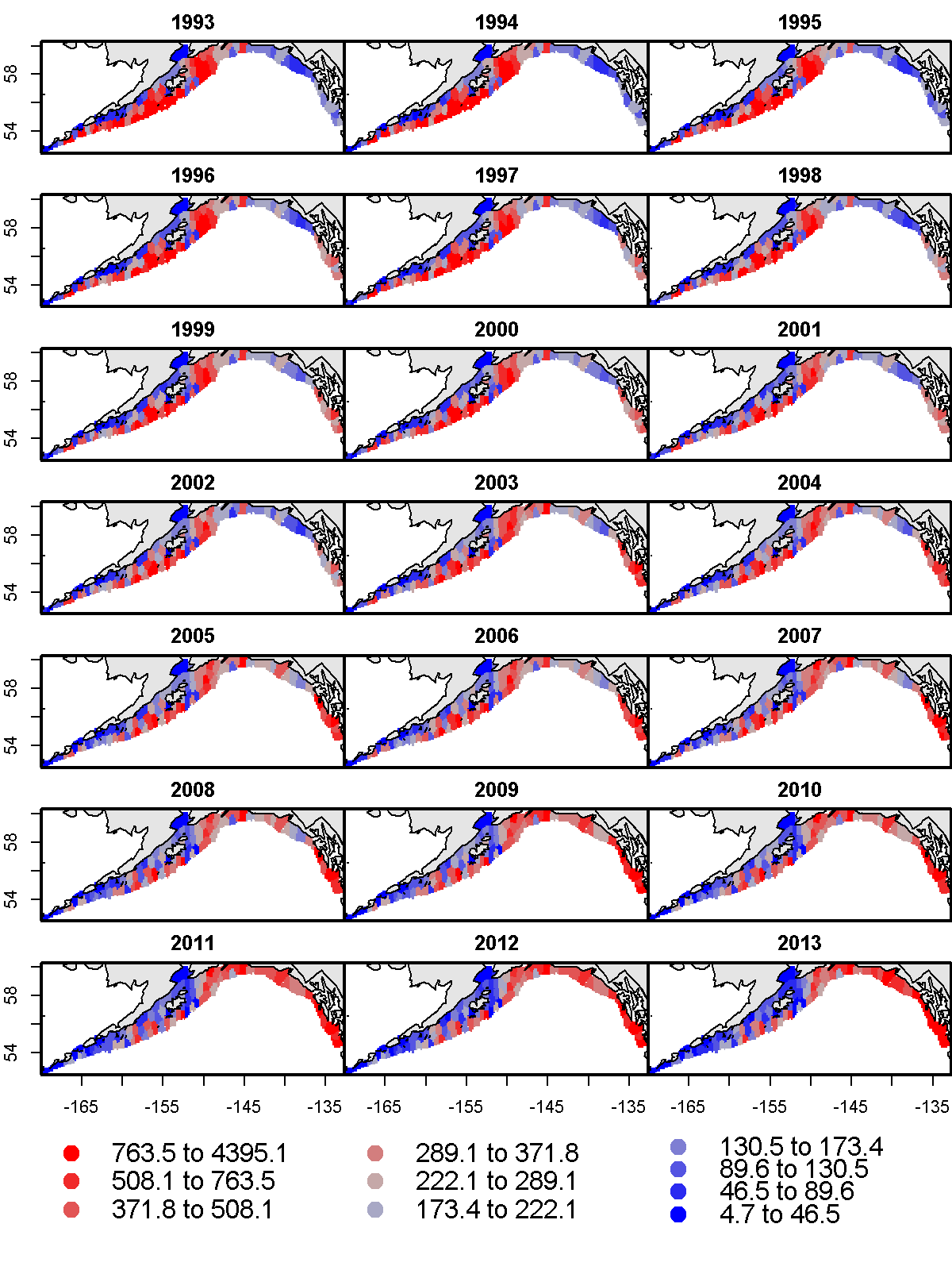 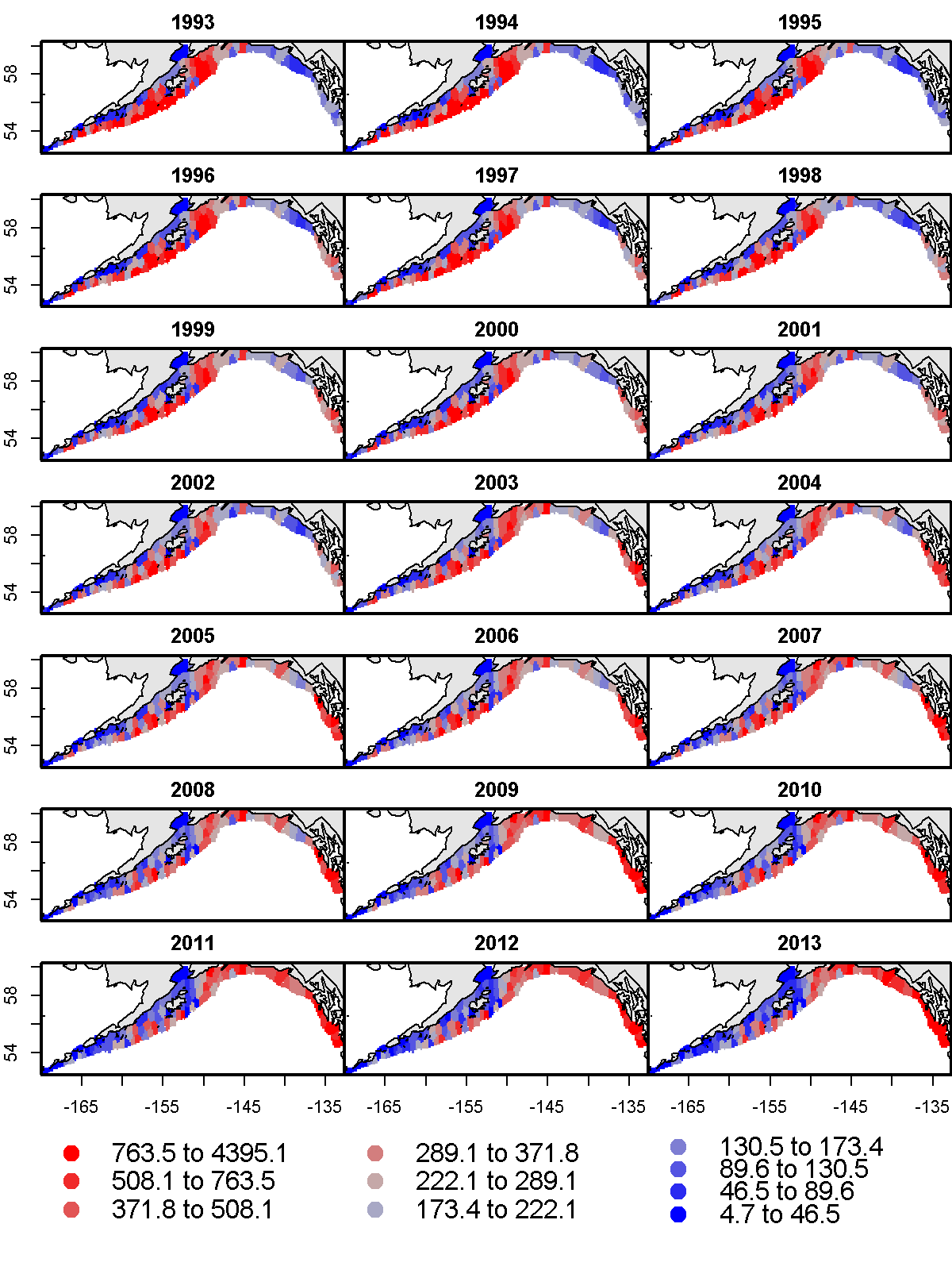 Thorson, J.T., Ianelli, J., Munch, S., Ono, K., Spencer, P., In press. Spatial delay-difference modelling: a new approach to estimating spatial and temporal variation in recruitment and population abundance. Can. J. Fish. Aquat. Sci.
Step #3: Process errors
Clever model modifications
Empirical weight-at-age
Deals easily with time-varying growth
Doesn’t account for uncertainty
Statistical VPA (MacCall and Teo 2013 Fish Res)
Deals with time-varying selectivity
Not easy in most software packages
Empirical maturity and fecundity schedules
(I think this is still the norm most places…)
Plan moving forward
Three practical steps:
Estimate input sample sizes from the data
Account for overdispersion as a parameter
Account for correlations via process errors


Why not combine steps 2 and 3?
Plan moving forward
Why not combine Steps 2 and 3?
Structure of correlation in fishery models is very complicated!
Correlations among:
ages
lengths
sexes
fleets
There’s probably many ways to model correlations
Different methods account for some correlations but not others!
Francis (2014) account for correlations among lengths OR ages, but not simultaneously
Plan moving forward
Obvious approach to modelling correlations…
… is mixed effects!
Benefits
Retains focus on modelling the process
Doesn’t obfuscate correlations
Allows calculation of predicted compositions
Hard to calculate using methods that use ad hoc corrections for correlations
Keeps us working with mainstream statistics
Easier to work with ecologists
E.g., U-CARE and E-SURGE as diagnostic for overdispersion in tag-resighting models
Plan moving forward
Where can we start?

Make a list of unmodeled processes that generate correlations in compositional data
Recruitment variation (usually modeled explicitly)
Time-varying selectivity
(Actually caused by spatial variation in density and fishing rate)
Time-varying individual growth
Time- and age-varying natural mortality rates
Plan moving forward
What if there’s multiple processes that can account for correlations?

Multi-model inference
Model selection
Only valid if each constituent model is admissible
Model averaging / Ensemble modelling
Averaging results from multiple models
Multi-model decision theory
Averaging decision from each model, with weights derived for performance in that decision
Plan moving forward
Next steps
Methods and software for compositional standardization
Big black-box in most assessments I’ve seen!
Additional research regarding internal estimation of overdispersion
Does it affect estimates of uncertainty?
Does it affect profiles?
Improved algorithms and software for mixed-effect assessment models
Acknowledgements
Input on themes
Allan Hicks, Mark Maunder